Meine persönliche Lernumgebung für das Studium (Laptop)
Besprechungen und Kommunikation



Organisation mittels OneDrive
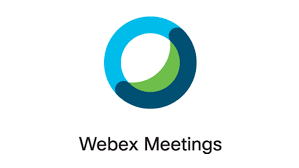 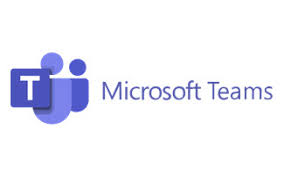 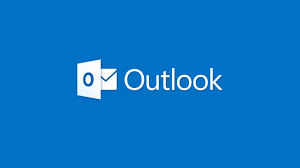 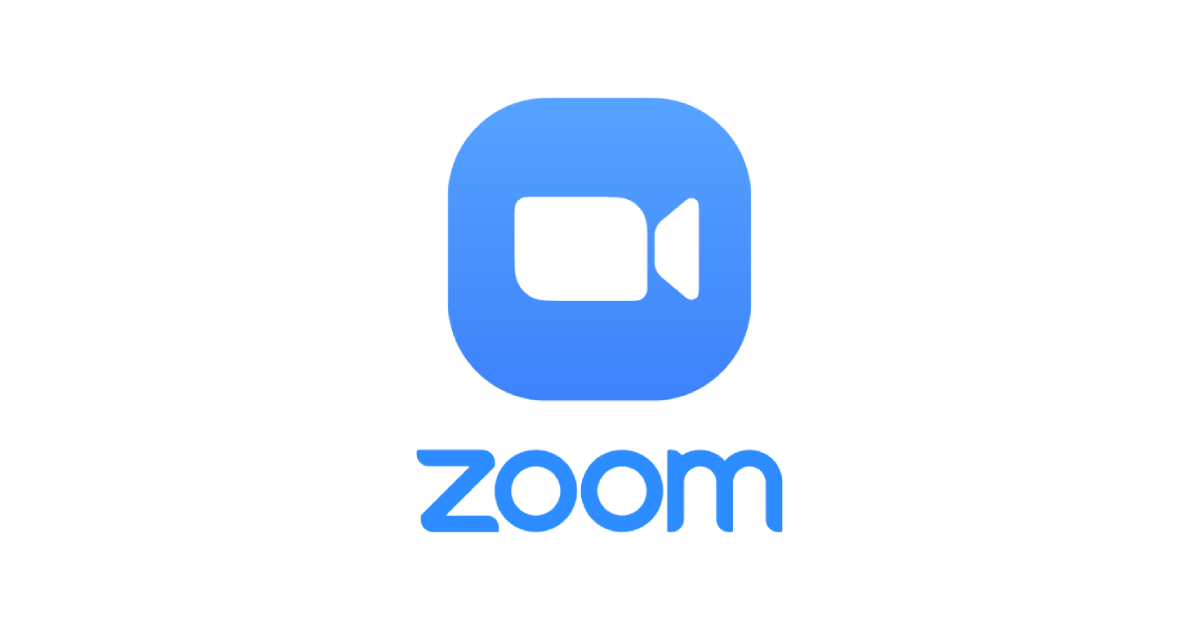 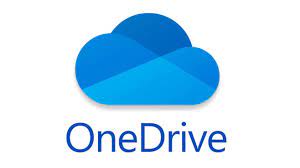 [Speaker Notes: Für die Kommunikation verwende ich am liebsten Microsoft Teams, weil die Handhabung einfach ist und das Zusammenspiel mit anderen Microsoft Programmen gut von statten geht.

Zu «Cisco Webex Meetings» kann ich nicht viel sagen, weil ich es sehr selten benutzt habe.

Mit der «ZHAW LSFM» App habe ich noch nicht viel Erfahrung, jedoch denke ich, dass diese zu einem wichtigem Tool werden könnte.]
Arbeiten schreiben und Notizen machen




Präsentationen
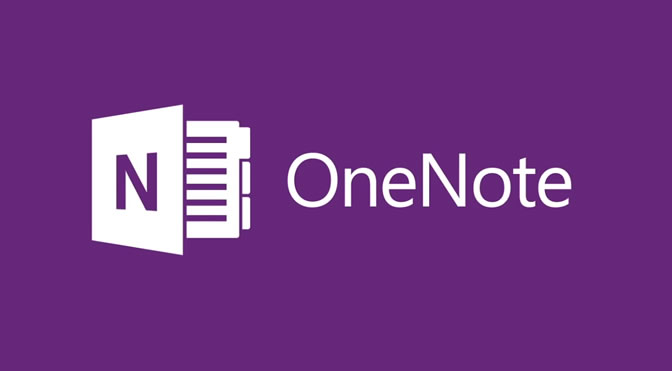 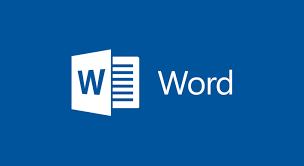 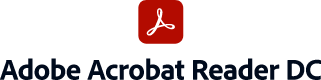 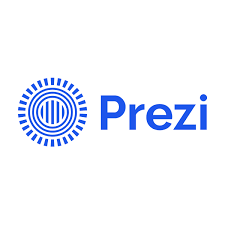 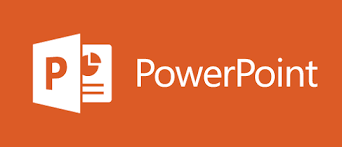 [Speaker Notes: Um Notizen zu machen bevorzuge ich «OneNote» gegen über «Adobe Acrobat Reader DC», weil mir die Funktionen, welche OneNote hat viel besser taugen.

Für Präsentationen verwende ich in den meisten Fällen «PowerPoint», weil es sehr einfach ist zu bedienen. «Prezi» ist ein anderes Programm für Präsentationen, mit welchem man coole Präsentationen erstellen kann, jedoch braucht man Zeit und Geduld, um die vielen Funktionen kennen zu lernen.]
Meine persönliche Lernumgebung für das Studium (Smartphone)
Besprechungen und Kommunikation



Organisation, Sicherheit und Lernen mit der «ZHAW LSFM» App, OneDrive und Microsoft Authenticator App
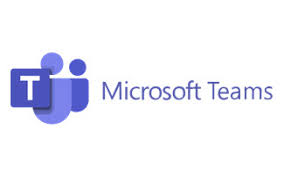 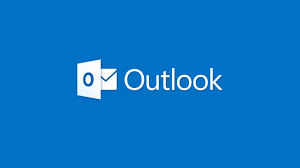 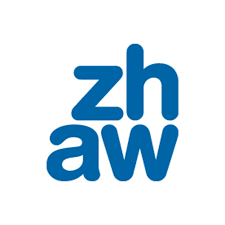 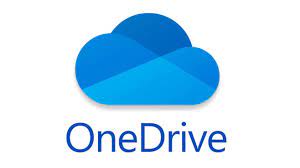 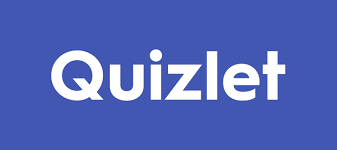 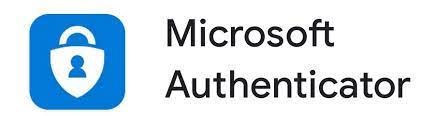